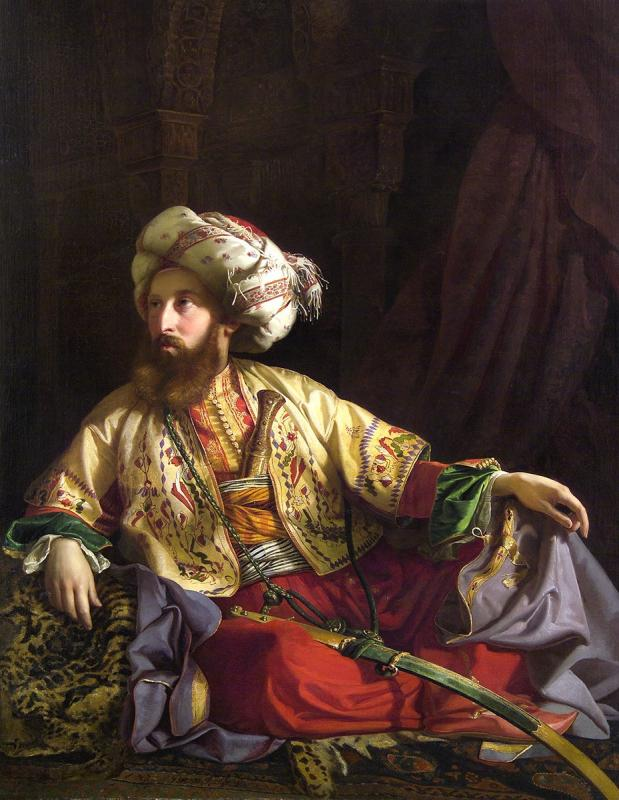 Az Art.Pagony Művészettörténeti Önképzőkör
tisztelettel meghívja Önt és kedves Családját

a Kör évi rendes nyílt foglalkozására, 
melynek témája:


A MAGYAR KLASSZICIZMUS
VIDÉKEIN JÁRVA



2024. november 4-én 16 órai kezdettel a

 Németh László Városi Könyvtár
olvasótermében
Zene: Erkel Ferenc, Hunyadi László, Palotás k.nmeth
Program:
Cserjés Katalin:
Megnyitó gondolatok egy szikárnak
tűnő, ám újdonságokkal kecsegtető, 
sok-arcú korszak elé

Ormos Zsuzsanna: 
A klasszicista stílus fő
jellegzetességei idehaza, Magyarországon

Szilágyi Klára: 
Várostervezés és építés a 
19. sz. első felében Pesten

Haranghy Gézáné:
Egy kiemelt alak a sok kiváló magyar
közül – Ligeti Antal élete és munkássága

Forrai Erzsébet:
Kirándulás és tallózás a magyar
klasszicizmus kisművészeteinek tájain

Németh Katalin: 
Vallomás a magyarhoni klasszicizmusról
képekben és muzsikával
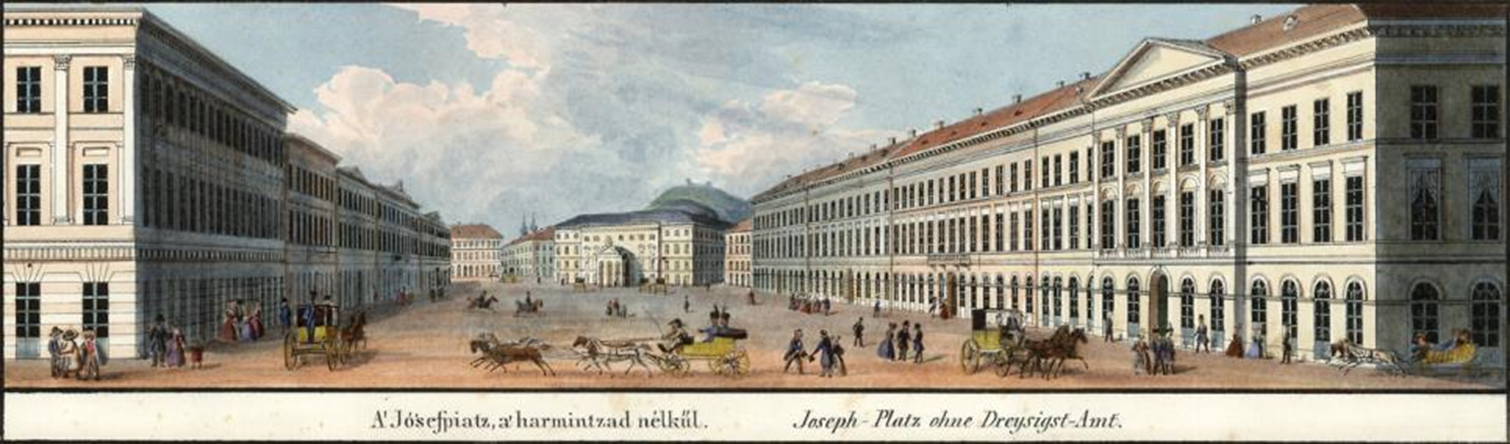 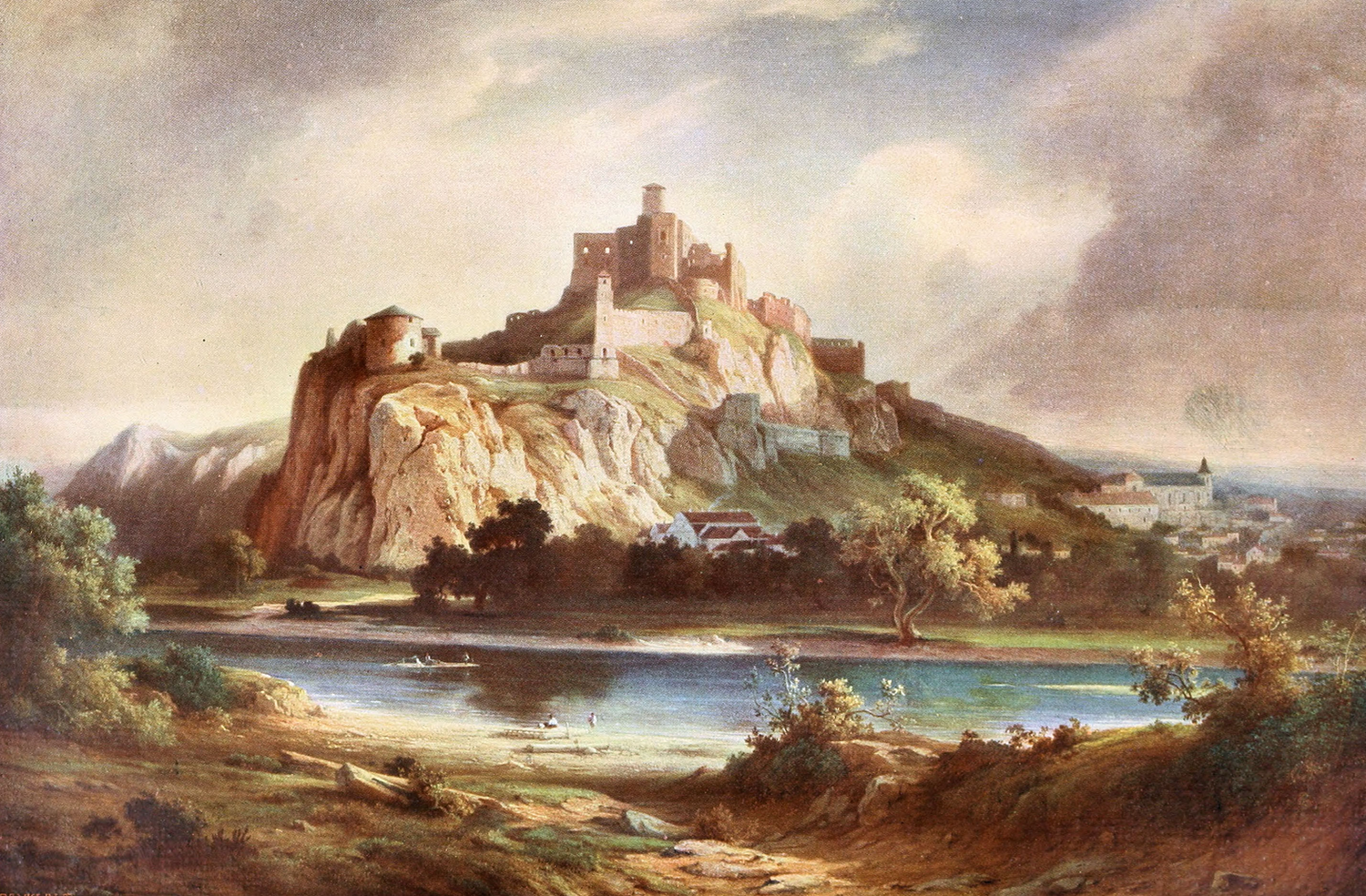 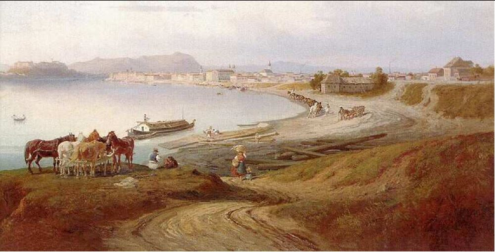 Az előtérben képkiállítás,
Jungné Tóth Katalin összeállítása
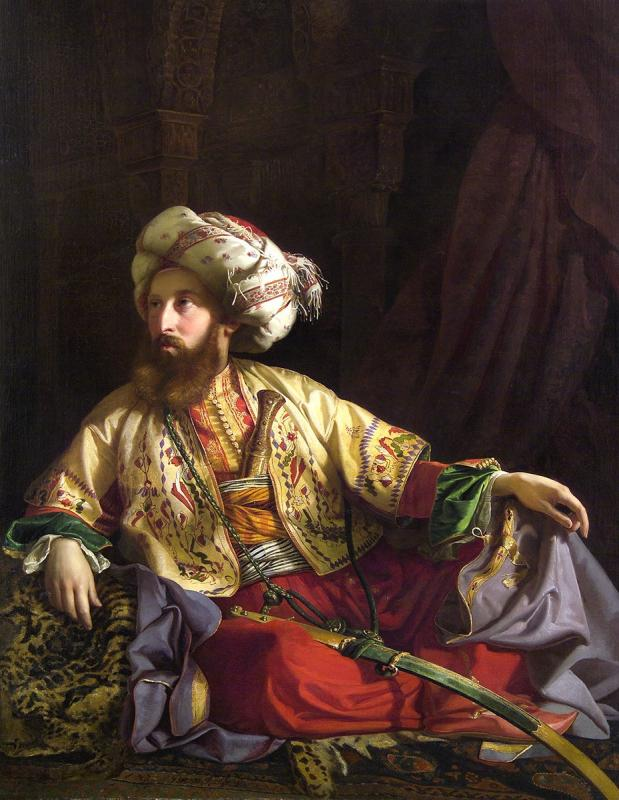 Az Art.Pagony Művészettörténeti Önképzőkör
tisztelettel meghívja Önt és kedves Családját

a Kör évi rendes nyílt foglalkozására, 
melynek témája:


A MAGYAR KLASSZICIZMUS
VIDÉKEIN JÁRVA



2024. november 4-én 16 órai kezdettel a

 Németh László Városi Könyvtár
olvasótermében
Program:
Cserjés Katalin:
Megnyitó gondolatok egy szikárnak
tűnő, ám újdonságokkal kecsegtető, 
sok-arcú korszak elé

Ormos Zsuzsanna: 
A klasszicista stílus fő
jellegzetességei idehaza, Magyarországon

Szilágyi Klára: 
Várostervezés és építés a 
19. sz. első felében Pesten

Haranghy Gézáné:
Egy kiemelt alak a sok kiváló magyar
közül – Ligeti Antal élete és munkássága

Forrai Erzsébet:
Kirándulás és tallózás a magyar
klasszicizmus kisművészeteinek tájain

Németh Katalin: 
Vallomás a magyarhoni klasszicizmusról
képekben és muzsikával
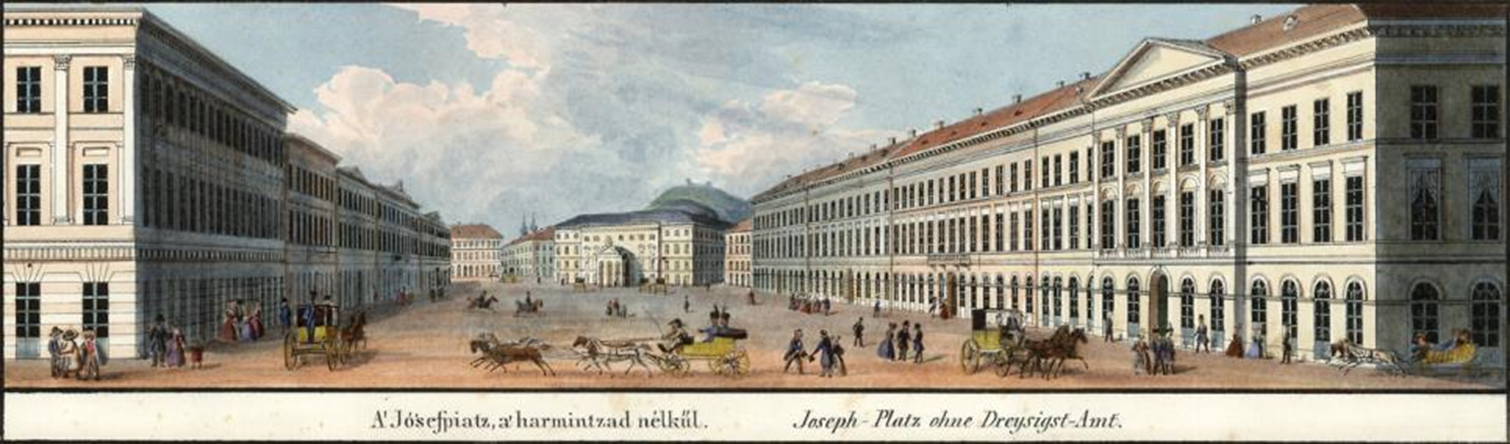 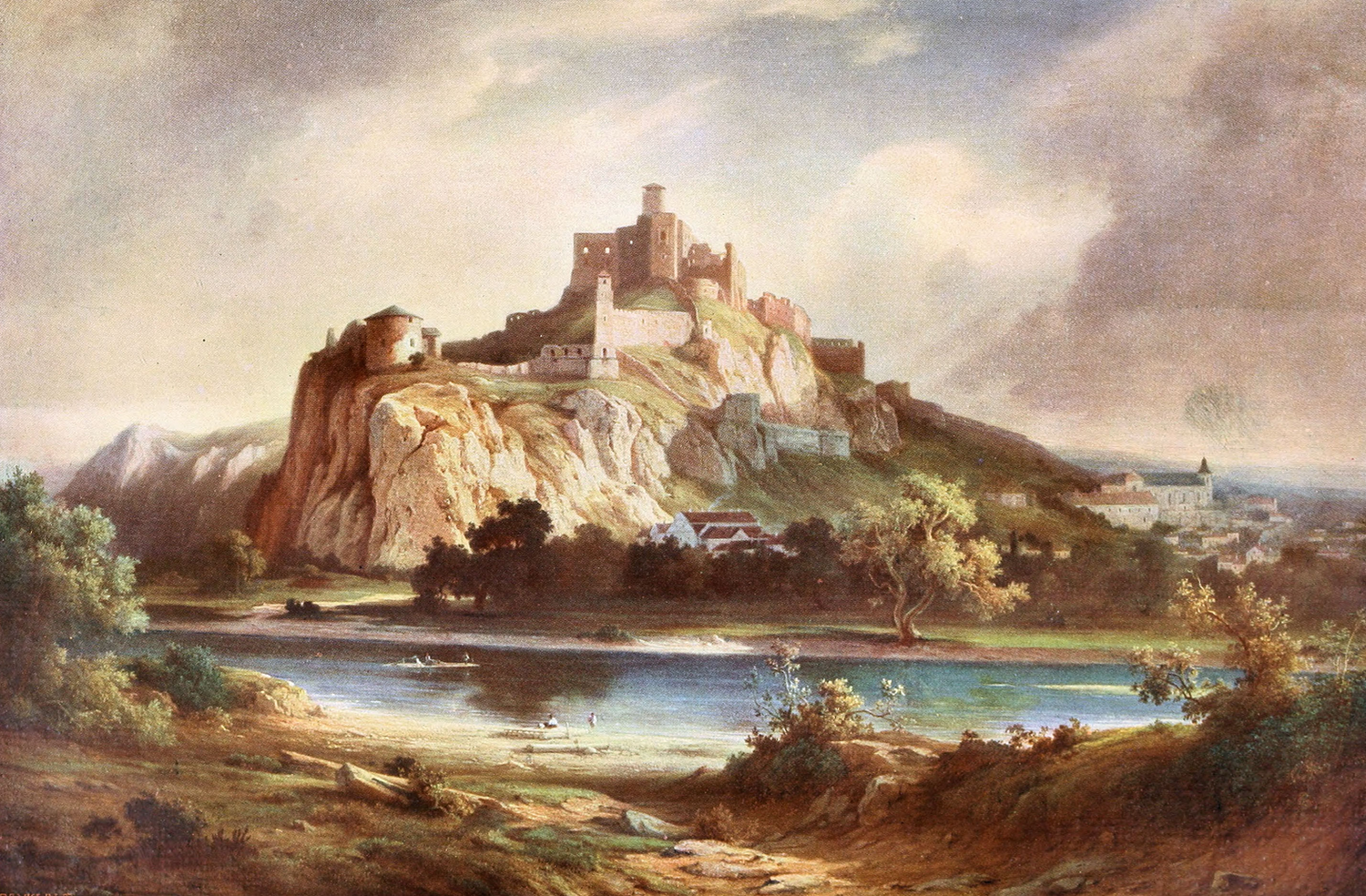 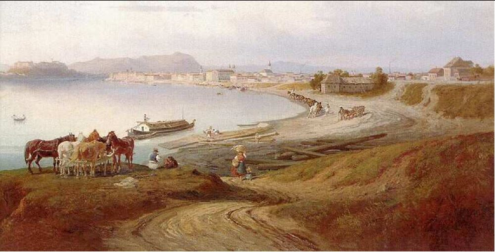 Az  előtérben képkiállítás,
Jungné Tóth Katalin összeállítása
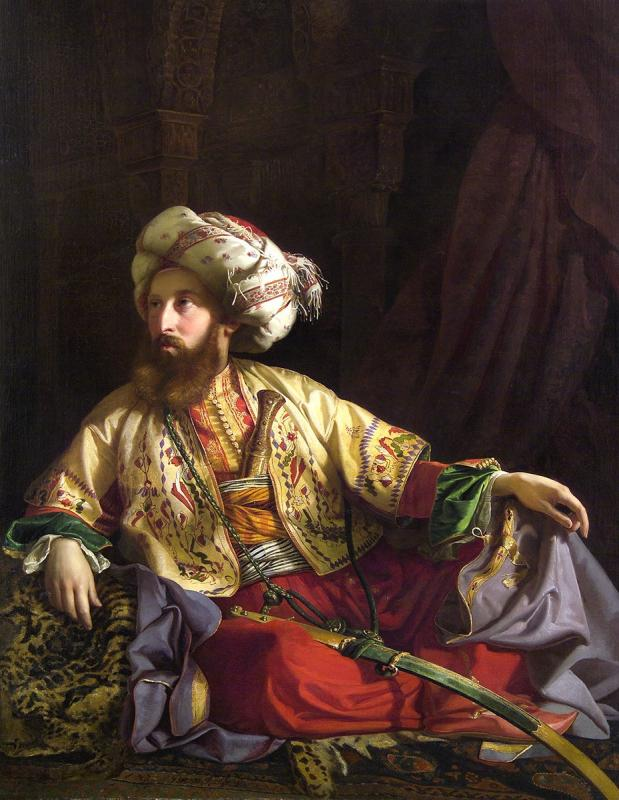 Az Art.Pagony Művészettörténeti Önképzőkör
tisztelettel meghívja Önt és kedves Családját

a Kör évi rendes nyílt foglalkozására, 
melynek témája:


A MAGYAR KLASSZICIZMUS
VIDÉKEIN JÁRVA



2024. november 4-én 16 órai kezdettel a

 Németh László Városi Könyvtár
olvasótermében
Program:
Cserjés Katalin:
Megnyitó gondolatok egy szikárnak
tűnő, ám újdonságokkal kecsegtető, 
sok-arcú korszak elé

Ormos Zsuzsanna: 
A klasszicista stílus fő
jellegzetességei idehaza, Magyarországon

Szilágyi Klára: 
Várostervezés és építés a 
19. sz. első felében Pesten

Haranghy Gézáné:
Egy kiemelt alak a sok kiváló magyar
közül – Ligeti Antal élete és munkássága

Forrai Erzsébet:
Kirándulás és tallózás a magyar
klasszicizmus kisművészeteinek tájain

Németh Katalin: 
Vallomás a magyarhoni klasszicizmusról
képekben és muzsikával
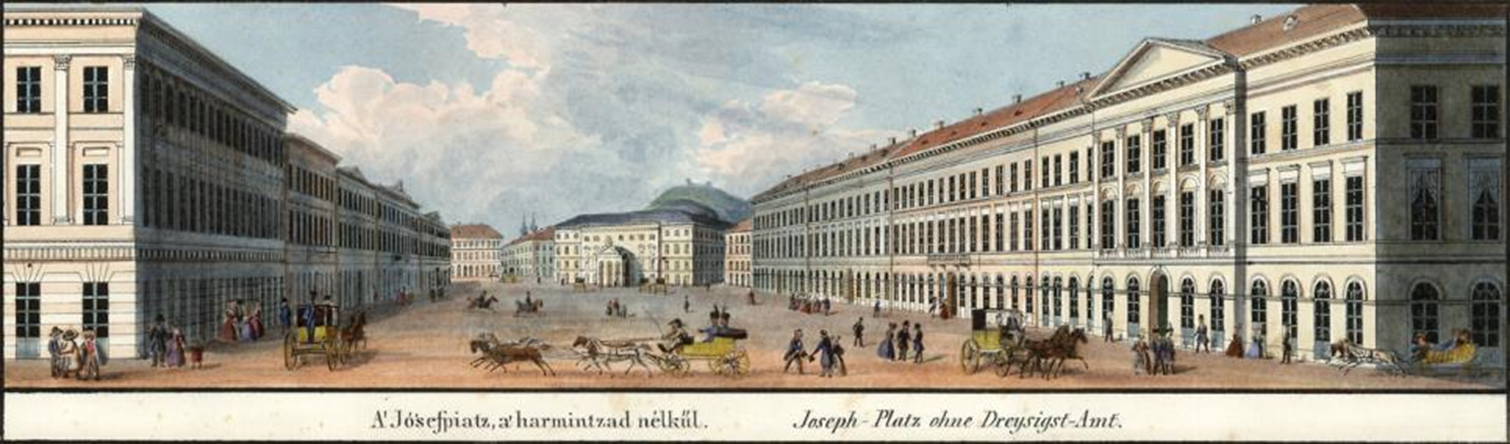 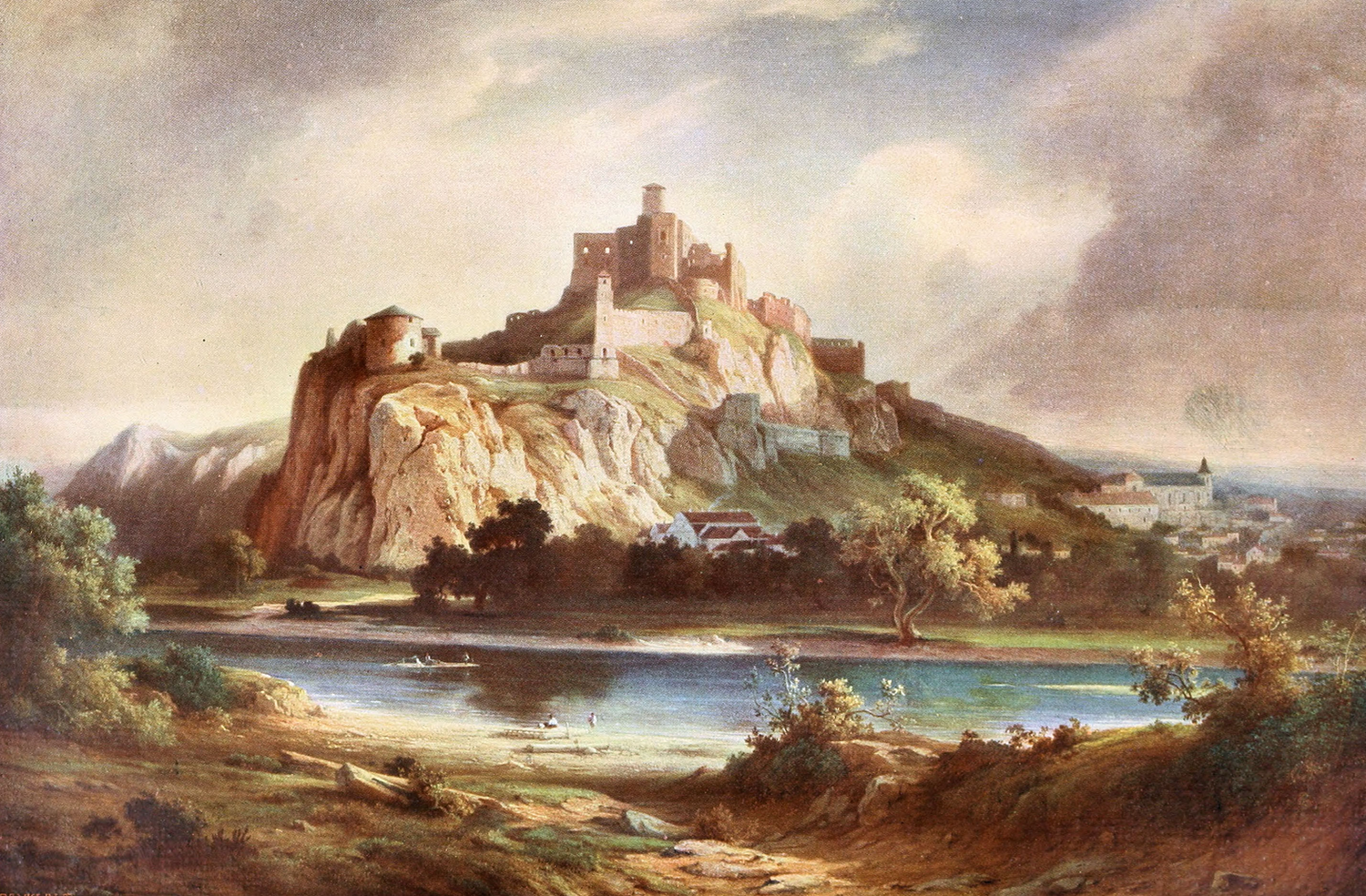 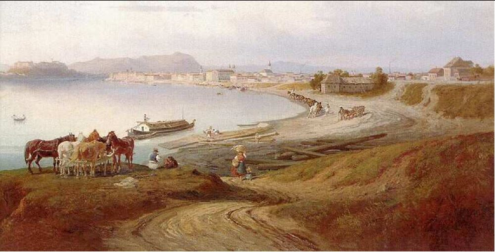 Az előtérben képkiállítás,
Jungné Tóth Katalin összeállítása
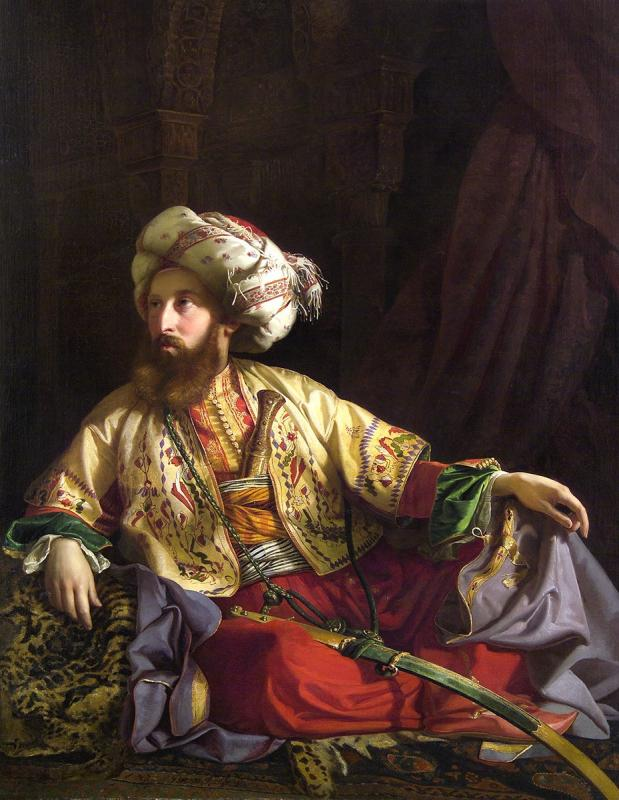 Az Art.Pagony Művészettörténeti Önképzőkör
tisztelettel meghívja Önt és kedves Családját

a Kör évi rendes nyílt foglalkozására, 
melynek témája:


A MAGYAR KLASSZICIZMUS
VIDÉKEIN JÁRVA



2024. november 4-én 16 órai kezdettel a

 Németh László Városi Könyvtár
olvasótermében
Program:
Cserjés Katalin:
Megnyitó gondolatok egy szikárnak
tűnő, ám újdonságokkal kecsegtető, 
sok-arcú korszak elé

Ormos Zsuzsanna: 
A klasszicista stílus fő
jellegzetességei idehaza, Magyarországon

Szilágyi Klára: 
Várostervezés és építés a 
19. sz. első felében Pesten

Haranghy Gézáné:
Egy kiemelt alak a sok kiváló magyar
közül – Ligeti Antal élete és munkássága

Forrai Erzsébet:
Kirándulás és tallózás a magyar
klasszicizmus kisművészeteinek tájain

Németh Katalin: 
Vallomás a magyarhoni klasszicizmusról
képekben és muzsikával
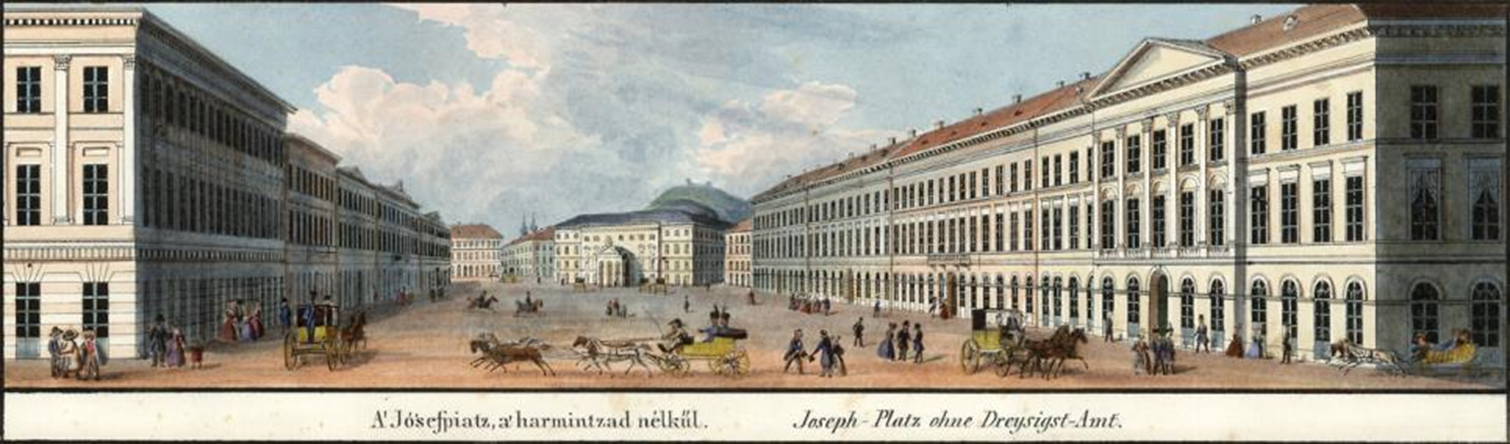 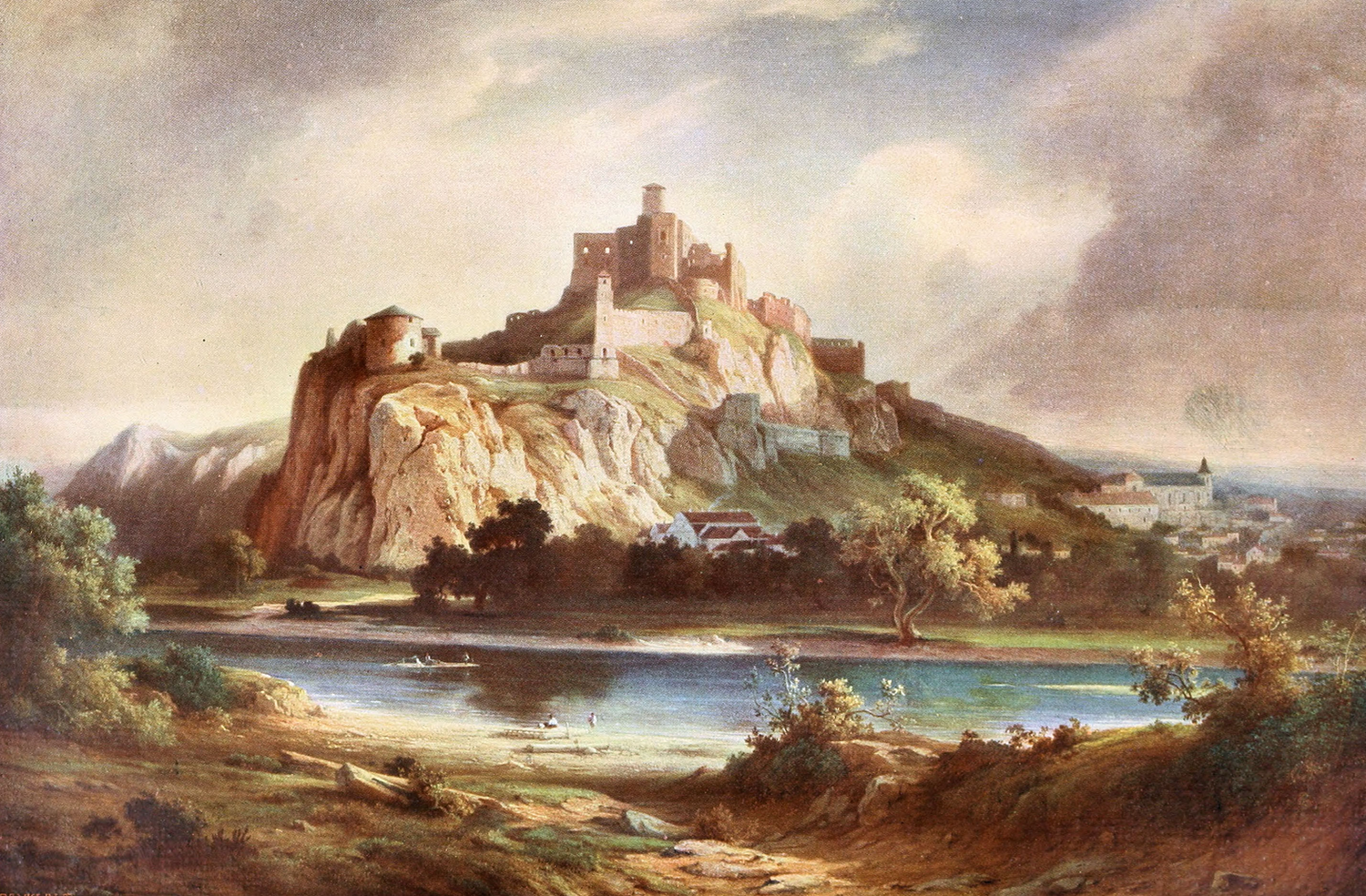 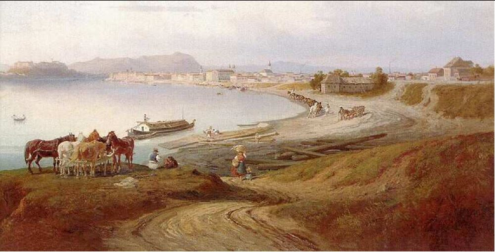 Az előtérben képkiállítás,
Jungné Tóth Katalin összeállítása
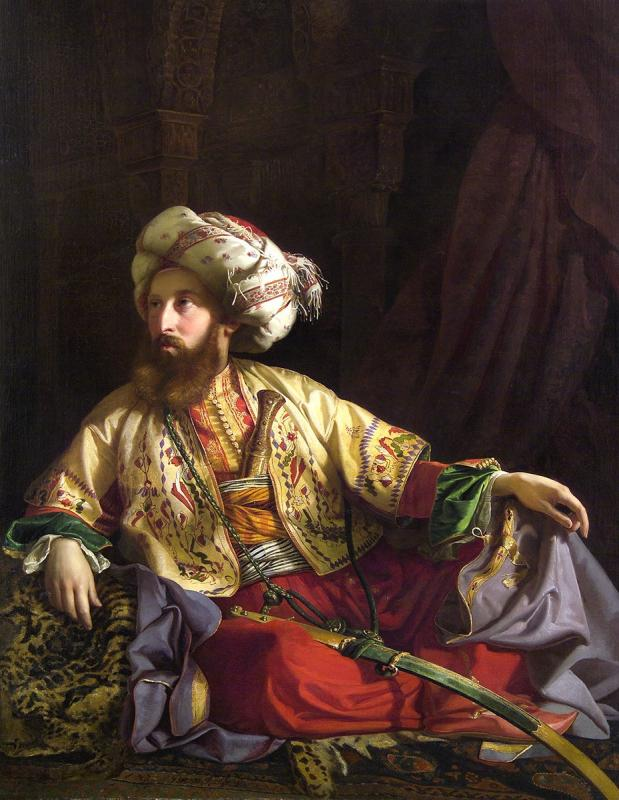 Az Art.Pagony Művészettörténeti Önképzőkör
tisztelettel meghívja Önt és kedves Családját

a Kör évi rendes nyílt foglalkozására, 
melynek témája:


A MAGYAR KLASSZICIZMUS
VIDÉKEIN JÁRVA



2024. november 4-én 16 órai kezdettel a

 Németh László Városi Könyvtár
olvasótermében
Program:
Cserjés Katalin:
Megnyitó gondolatok egy szikárnak
tűnő, ám újdonságokkal kecsegtető, 
sok-arcú korszak elé

Ormos Zsuzsanna: 
A klasszicista stílus fő
jellegzetességei idehaza, Magyarországon

Szilágyi Klára: 
Várostervezés és építés a 
19. sz. első felében Pesten

Haranghy Gézáné:
Egy kiemelt alak a sok kiváló magyar
közül – Ligeti Antal élete és munkássága

Forrai Erzsébet:
Kirándulás és tallózás a magyar
klasszicizmus kisművészeteinek tájain

Németh Katalin: 
Vallomás a magyarhoni klasszicizmusról
képekben és muzsikával
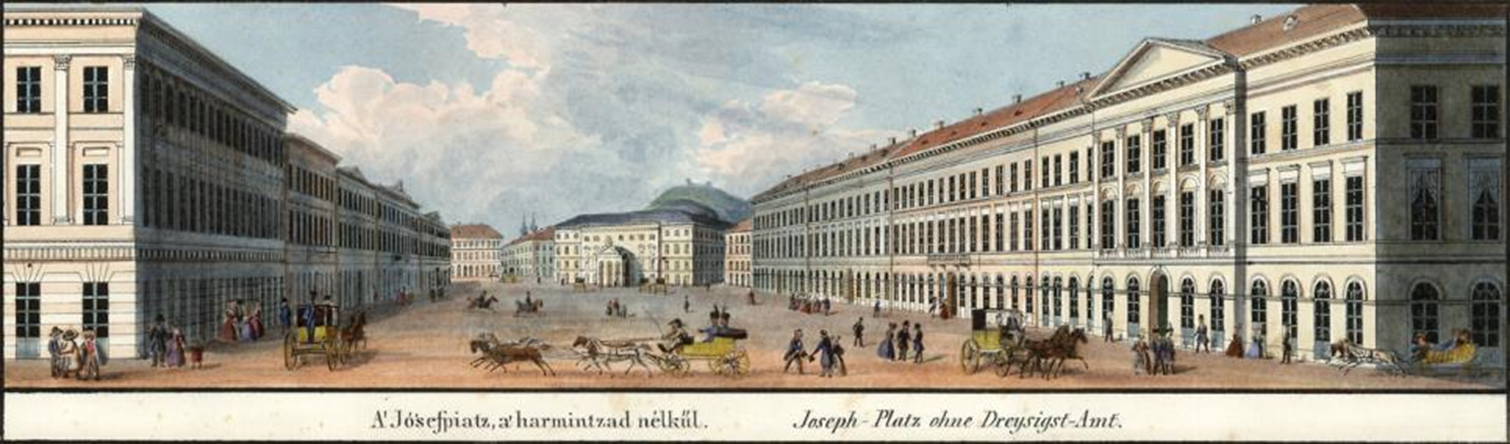 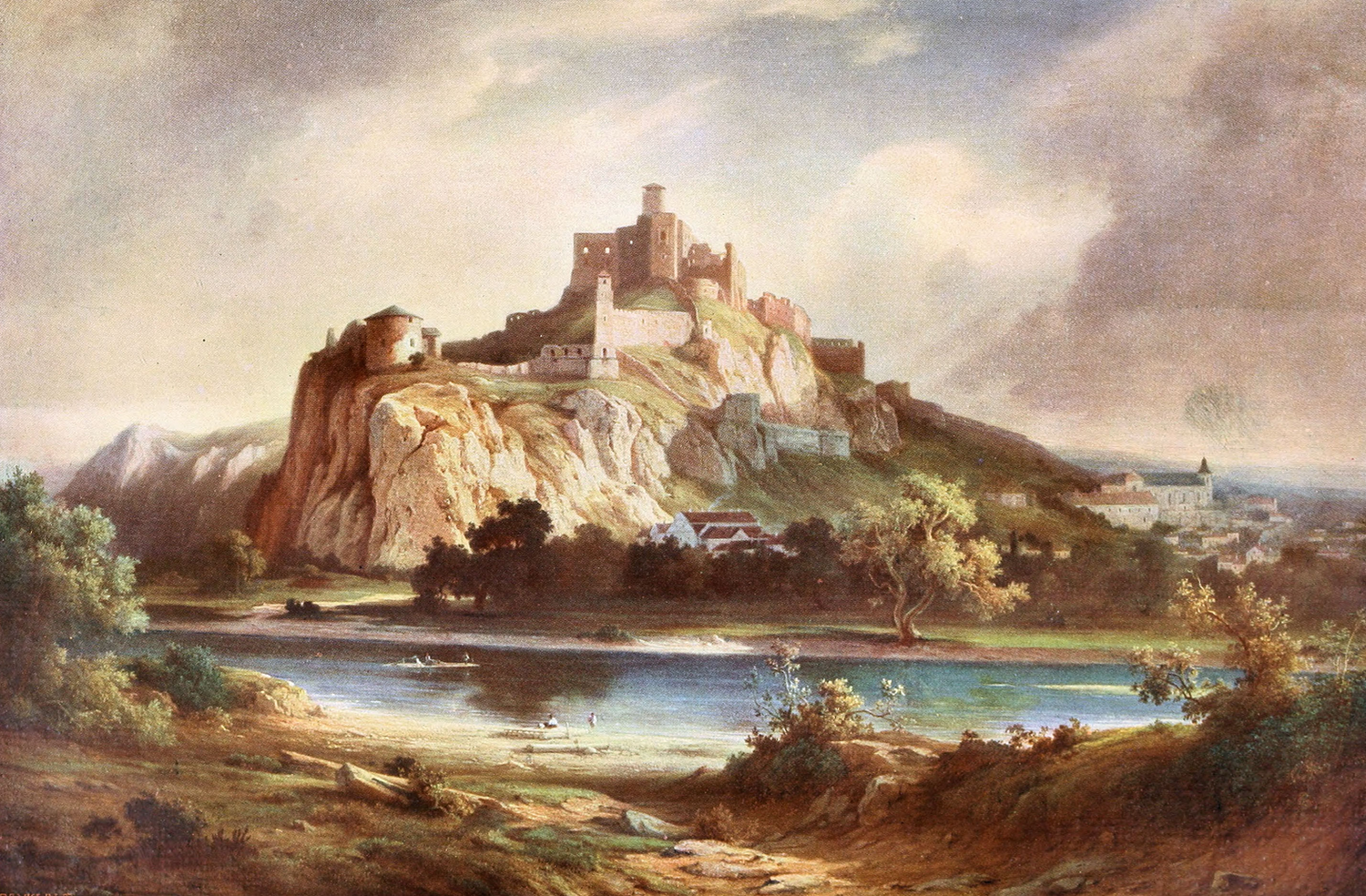 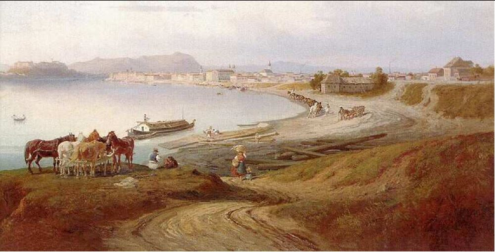 Az előtérben képkiállítás,
Jungné Tóth Katalin összeállítása
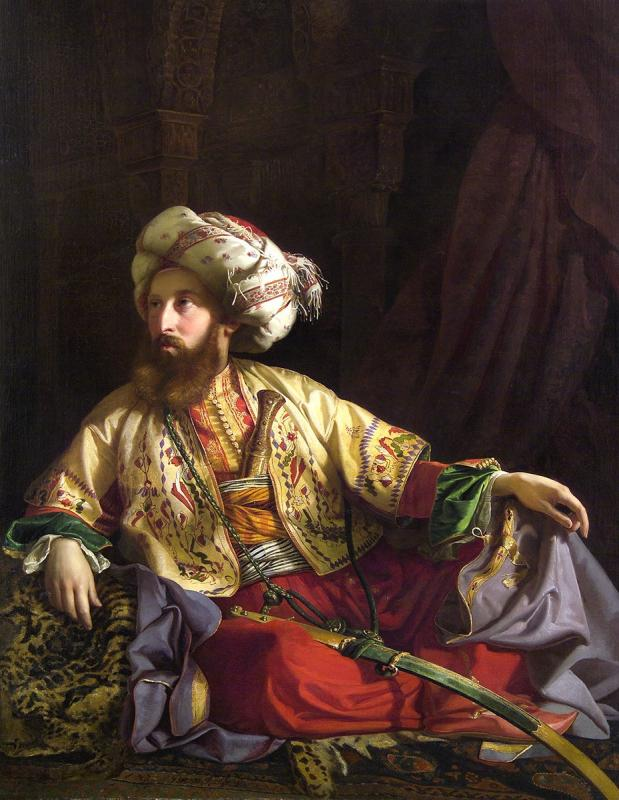 Az Art.Pagony Művészettörténeti Önképzőkör
tisztelettel meghívja Önt és kedves Családját

a Kör évi rendes nyílt foglalkozására, 
melynek témája:


A MAGYAR KLASSZICIZMUS
VIDÉKEIN JÁRVA



2024. november 4-én 16 órai kezdettel a

 Németh László Városi Könyvtár
olvasótermében
Program:
Cserjés Katalin:
Megnyitó gondolatok egy szikárnak
tűnő, ám újdonságokkal kecsegtető, 
sok-arcú korszak elé

Ormos Zsuzsanna: 
A klasszicista stílus fő
jellegzetességei idehaza, Magyarországon

Szilágyi Klára: 
Várostervezés és építés a 
19. sz. első felében Pesten

Haranghy Gézáné:
Egy kiemelt alak a sok kiváló magyar
közül – Ligeti Antal élete és munkássága

Forrai Erzsébet:
Kirándulás és tallózás a magyar
klasszicizmus kisművészeteinek tájain

Németh Katalin: 
Vallomás a magyarhoni klasszicizmusról
képekben és muzsikával
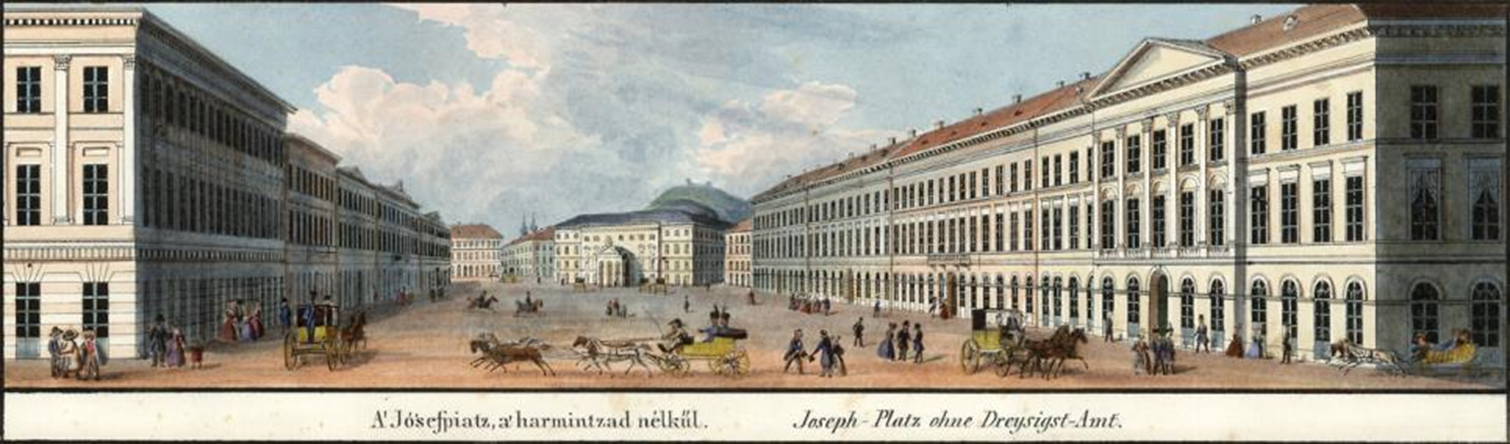 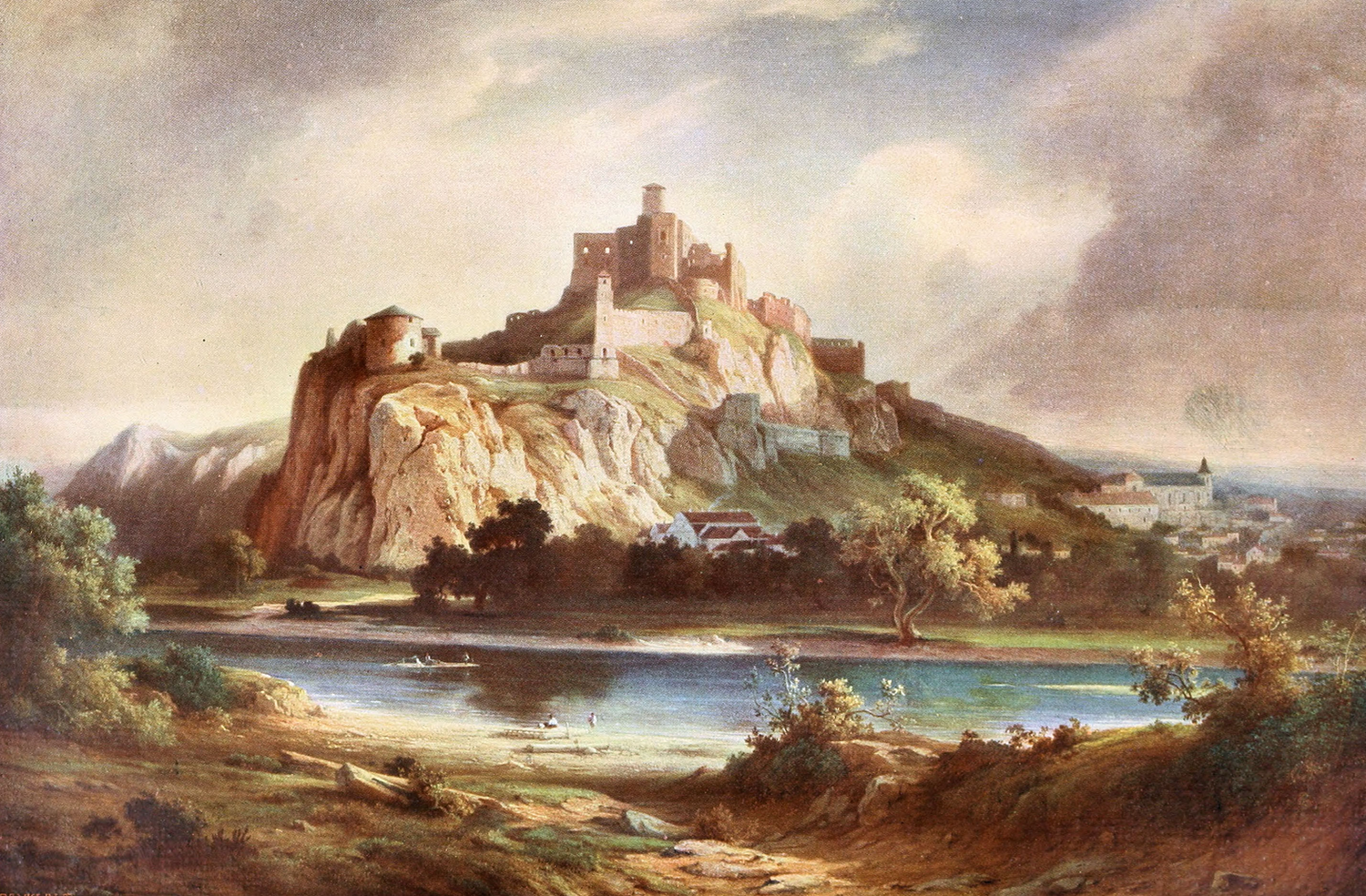 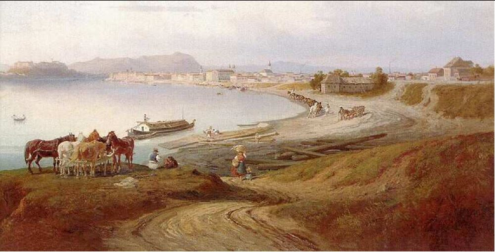 Az előtérben képkiállítás 
Jungné Tóth Katalin összeállítása
Program:
Cserjés Katalin:
Megnyitó gondolatok egy szikárnak
tűnő, ám újdonságokkal kecsegtető, 
sok-arcú korszak elé

Ormos Zsuzsanna: 
A klasszicista stílus fő
jellegzetességei idehaza, Magyarországon

Szilágyi Klára: 
Várostervezés és építés a 
19. sz. első felében Pesten

Haranghy Gézáné:
Egy kiemelt alak a sok kiváló magyar
közül – Ligeti Antal élete és munkássága

Forrai Erzsébet:
Kirándulás és tallózás a magyar
klasszicizmus kisművészeteinek tájain

Németh Katalin: 
Vallomás a magyarhoni klasszicizmusról
képekben és muzsikával
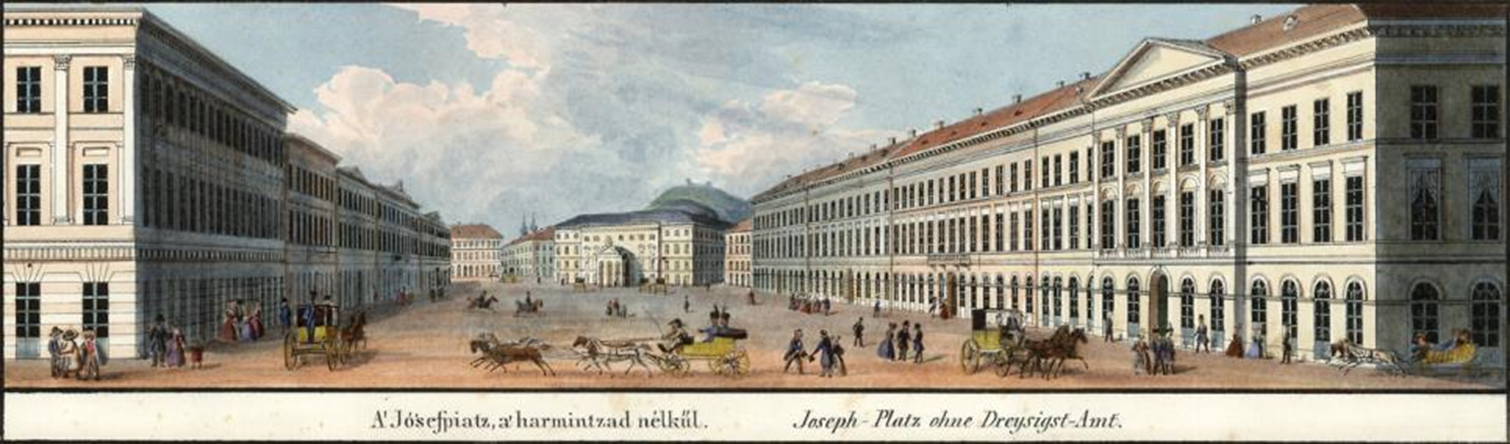 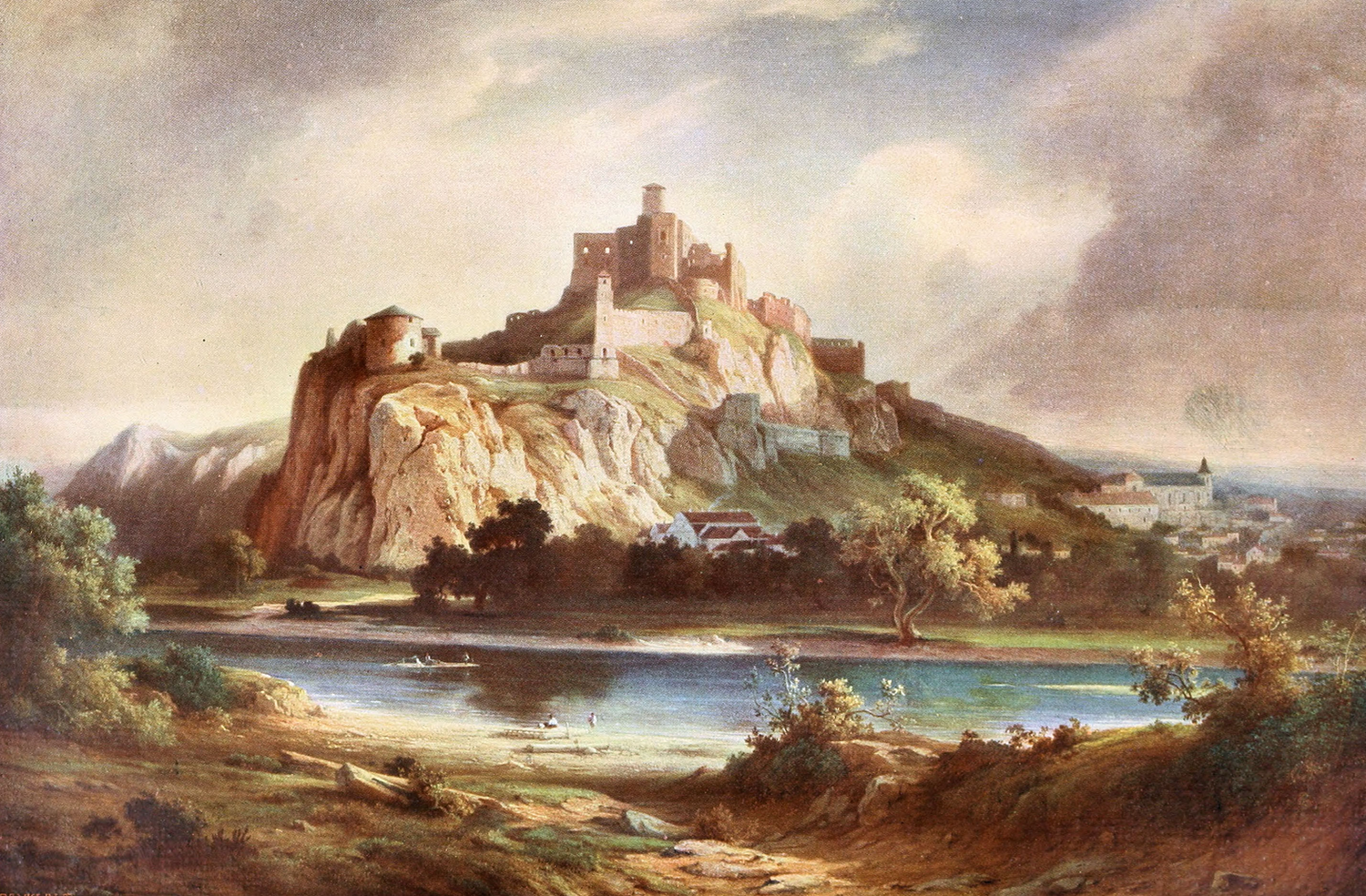 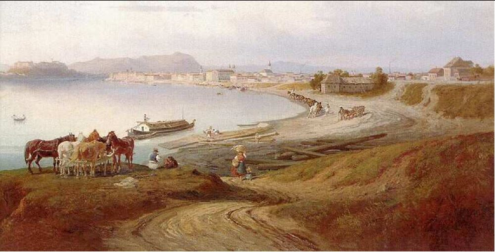 Az előtérben képkiállítás,
Jungné Tóth Katalin összeállítása